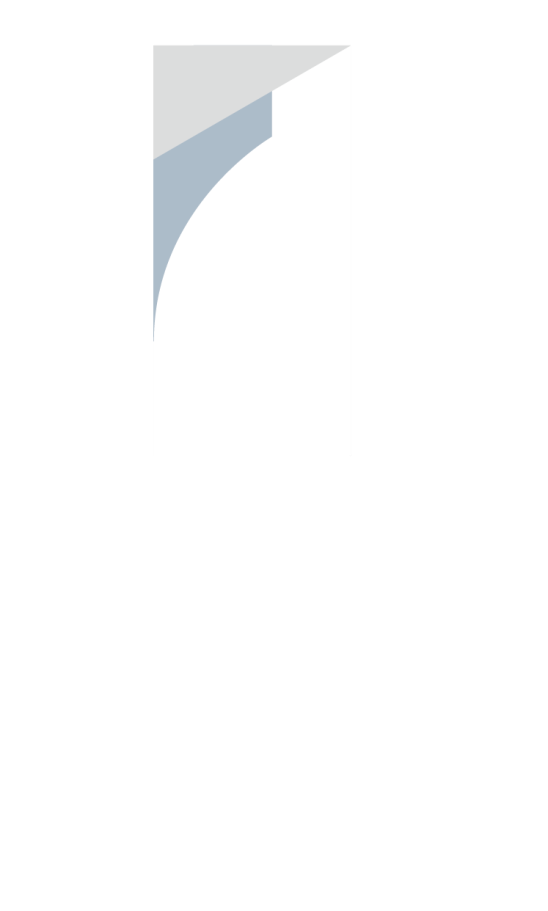 HDC 드림 디벨로퍼 지원양식 (1/3)
▍ 기본정보
※ 팀장이 대표로 작성하되, 모든 팀원의 정보를 함께 기입해주세요
▍ SNS 정보
※ ’21년 10월 기준, 추가 사항 기입 시 셀/페이지 추가 가능
▍ 교내/외 활동
※ 추가 사항 기입 시 셀/페이지 추가 가능
▍ 주요 수상실적
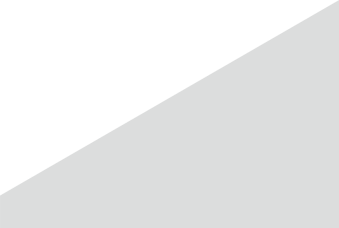 ※ 추가 사항 기입 시 셀/페이지 추가 가능
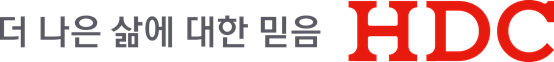 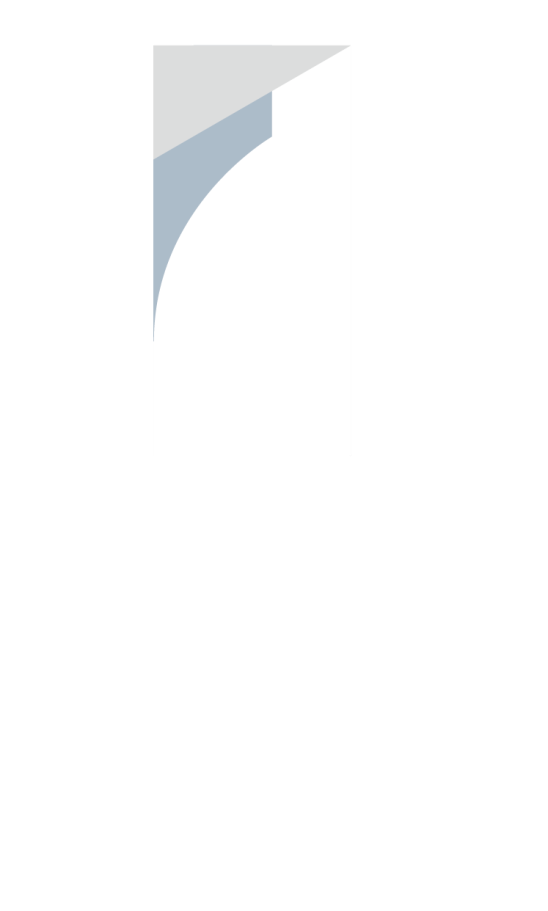 HDC 드림 디벨로퍼 지원양식 (2/3)
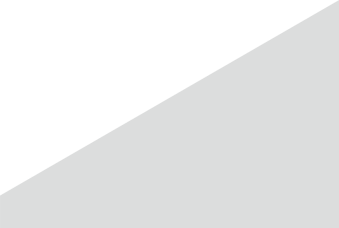 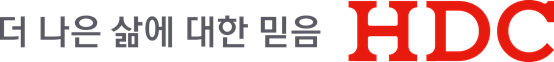 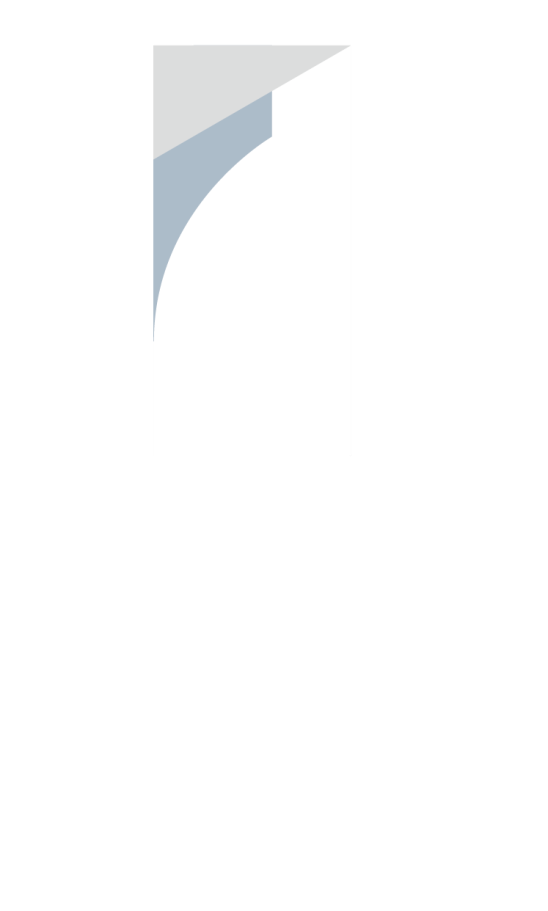 HDC 드림 디벨로퍼 지원양식 (3/3)
※ 위 지원서는 다시 반환되지 않으며, 상기 개인 정보는 심사 이외의 용도로 사용되지 않습니다.
또한 허위사실 기재 시 <HDC 드림 디벨로퍼> 선발이 취소될 수 있습니다.
지원서는 작성 후 webinfo@hdc-dvp.com으로 보내주세요.

텍스트 이외의 첨부 자료가 있으면 반드시 e-mail에 첨부해주시기 바랍니다.
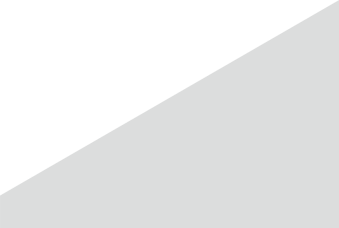 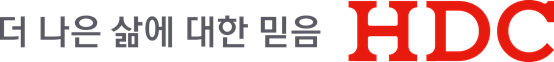